Информационные технологии в юридической деятельности
к.п.н, доцент кафедры Экономики и менеджмента
С.А. Борцова
РАЗДЕЛЫ ДИСЦИПЛИНЫ
РАЗДЕЛ 1.  ЭЛЕМЕНТЫ ТЕОРИИ СИСТЕМ, ЮРИСПРУДЕНЦИЯ И ПРАВОВАЯ СИСТЕМА .
РАЗДЕЛ 2. ИНФОРМАЦИЯ, ИНФОРМАЦИОННЫЕ ТЕХНОЛОГИИ И КОМПЬЮТЕРНЫЕ КОНСУЛЬТАЦИОННЫЕ ЮРИДИЧЕСКИЕ СЛУЖБЫ. 
РАЗДЕЛ 3. ПЕРСПЕКТИВНЫЕ ИНФОРМАЦИОННЫЕ И КОММУНИКАЦИОННЫЕ ТЕХНОЛОГИИ В ЮРИСПРУДЕНЦИИ .
РАЗДЕЛ 4. АВТОМАТИЗИРОВАННЫЕ РАБОЧИЕ МЕСТА .
РАЗДЕЛ 5. ПОНЯТИЕ КОНСАЛТИНГА. 
РАЗДЕЛ 6. ЮРИДИЧЕСКИЕ ИНФОРМАЦИОННО-ПОИСКОВЫЕ СИСТЕМЫ .
ЛЕКЦИЯ 1.  ЭЛЕМЕНТЫ ТЕОРИИ СИСТЕМ, ЮРИСПРУДЕНЦИЯ И ПРАВОВАЯ СИСТЕМА
Элементы теории систем. Понятие и общая характеристика государственно-правовых систем и их подсистем. 

2. Анализ функционирования правовых информационных образований. Информационные процессы в области права.
Юриспруденции, как и любой другой области деятельности, необходимы специалисты, являющиеся профессионалами в области анализа информационных технологий, их применения для решения повседневных профессиональных задач, умеющие создавать информационные технологии в юриспруденции, проводить обследование организаций, выявлять информационные потребности пользователей, формировать требования к информационной системе, участвовать в реинжиниринге прикладных и информационных процессов в области юриспруденции.
1. Элементы теории систем. Понятие и общая характеристика государственно-правовых систем и их подсистем 
В переводе с греческого система – «составленное из частей», «соединение» от «соединяю», т.е. система есть совокупность или множество связанных между собой элементов.
Проанализировав понятие структуры и существующие определения системы, можно выделить следующие её основные составляющие:
система - это упорядоченная совокупность элементов; 
элементы системы взаимосвязаны и взаимодействуют в рамках данной системы, являясь её подсистемами;
система как целое выполняет установленную ей функцию, которая не может быть сведена к функции отдельного элемента; 
элементы системы могут взаимодействовать друг с другом в рамках системы, а также самостоятельно с внешней средой и изменять при этом своё содержание или внутреннее строение.
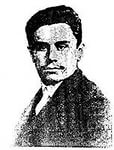 Термин «правовая система» одним из первых применил Е.Б. Пашуканис (1891-1937) - советский ученый-юрист, разработчик нового советского права.
Термин «система» в применении к юридической деятельности используется не случайно и достаточно широко (правовая система, система государственно-правовых органов, система правовой информации, система доказательств, судебная система), различные объединения людей могут быть представлены в виде социальных систем, так как все явления по своей природе системны.
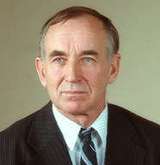 По определению С.С. Алексеева  (1924—2013) -  российский правовед, доктор юридических наук: юриспруденция является специальной областью общественной жизни, практики и науки, связанной с правом, юридической деятельностью, которая осуществляется через системы государственно-правового характера
Основной задачей правовой системы государства является регулирование общественных отношений, т.е. управление.  
Любое управление основывается на получении, переработке и использовании информации (информационных ресурсов), которая циркулирует в каналах прямой и обратной связи.
В дальнейшем многие учёные подтвердили данное определение. Так, Н.С. Полевой  (известный ученый-криминалист, доктор юридических наук с 1984, профессор, заслуженный юрист РСФСР) определяет государственно-правовые системы как целенаправленный механизм управления, имеющий субъекты и объекты воздействия, каналы прямых и обратных связей. Данные системы тесно связаны с правом и вследствие этого выполняют функцию регулятора общественных отношений. 
По каналам связи реализуется информационная связь правовых систем (органов государственной власти, суда, прокуратуры и др.) друг с другом, с деятельностью учреждений, предприятий, организаций, граждан и т.д., т.е. осуществляются процессы сбора, обработки и использования информации, на основе которой функционируют процессы управления
Правовая система включает государственно-правовые механизмы, предназначенные для её эффективного построения в процессе законотворческой и правоприменительной деятельности.
К подсистемам государственно-правовой системы общества можно отнести органы юстиции, прокуратуры, суда, внутренних дел, кроме того, в качестве подсистем функциональных государственно-правовых систем могут выступать, например, механизмы правосознания, правотворчества, процессы принятия законов, рассмотрение дел в судах и т.д.
Понятие и сущность информационной системы в области права может рассматриваться как «целенаправленная повседневная деятельность или труд (работников прокуратуры, суда, народных депутатов, руководителей и др.), направленный на разнообразную социально-правовую информацию (предмет труда), с тем, чтобы используя электронно-вычислительные машины (ЭВМ), счётно-перфорационную и иную технику преобразовать рассматриваемую информацию в формы, необходимые для принятия определённых решений, для осуществления конкретных управляющих воздействий»
Итак, информационно-правовая система это:
1) целесообразная, целенаправленная деятельность, связанная с информацией, циркулирующей в правовых образованиях, системах;
2) совокупность субъектов управления и технических средств, с помощью которых производится обработка юридических сведений, данных;
3) совокупность информационно-правовых связей, криминологических потоков, статистических массивов и т.д.
Т. о., основываясь на теории систем и определениях понятия системы в области права, данных учёными-юристами, можно сделать следующие выводы: 
правовая система – это упорядоченная совокупность элементов;
элементы системы соединены между собой и взаимодействуют друг с другом и с внешней средой не случайным образом, а с помощью необходимых связей и отношений;
система как целое выполняет установленную ей функцию регулятора общественных отношений, которые и объединяют систему.
2.  Анализ функционирования правовых информационных образований. Информационные процессы в области права.
Анализ работ, отражающих содержание профессиональной деятельности юристов, показывает, что решаемые ими задачи, существенно различаются в зависимости от вида деятельности (следствие, ведение гражданских дел, договорно-правовая работа, защита и т.д.), профессии юриста (судья, следователь, прокурор, арбитражный судья, юрисконсульт, адвокат и пр.). Так, основной функцией прокуратуры является надзор за исполнением действующих законов, который включает контроль над следствием и дознанием в органах внутренних дел, анализ следственной практики, выступление в суде (поддержание обвинения).
Функциональные обязанности адвоката заключаются в защите прав граждан. Задача судебных органов состоит в подготовке дела к слушанию, на основе полученных от следователя данных, соблюдении законности, проведении различного рода определений (вызов свидетелей, назначение экспертиз), составлении процессуальных документов, обвинительного заключения. Криминалистическая деятельность заключается в получении и анализе криминалистически значимой информации.
В качестве примера одного из видов деятельности в области права можно рассмотреть стадию возбуждения уголовного дела. Основной целью данной задачи является установление фактических обстоятельств дела. Процесс выполнения данной задачи состоит из следующих основных этапов:
получение данных (информации);
исследование фактов: осмотр места происшествия; истребование
материалов, получение объяснений;
оформление данных;
решение о возбуждении уголовного дела или отказе в его возбуждении.
Информационная основа деятельности в данном случае заключается в организации отбора информации; формировании массива исходных данных; анализе и обобщении полученной информации; принятии правовых решений.
То есть профессиональный труд специалиста в области юриспруденции, как видно из перечисленных выше функциональных обязанностей, независимо от вида деятельности, состоит из операций, связанных с тем или иным преобразованием информации, таких как подготовка документов, собирание информации, ведение переговоров, допросы, беседы, выступления в процессах, контакты с другими юристами и прочее.
Следовательно, основным компонентом профессиональной деятельности специалиста в области юриспруденции является информационный компонент. 
Все стадии процесса правового воздействия осуществляются с помощью непрерывных информационных процессов – информационная связь с деятельностью учреждений, предприятий, организаций, граждан и т.д.
На основе своевременно собранной, достаточной, проанализированной информации строится информационная модель преступления и принимаются необходимые решения. Т.е., информационное обеспечение служит сердцевиной юридической деятельности.
Информационные процессы в правовой системе – это процессы поиска, сбора, производства, получения, хранения, распространения, обработки, передачи и потребления информации, принятия на её основе необходимых решений. Информационные процессы определяются спецификой конкретной предметной области.
Учёные и практики утверждают, что в области права с помощью информации: 
во-первых, осуществляется взаимосвязь и взаимодействие всех элементов правовых механизмов, объединение их в правовую систему общества, связь правовых образований с внешней средой;
 во-вторых, информация является основой всех этапов правового воздействия. 
На основе полной и своевременной информации происходит движение в направлении поставленных целей, принимаются оптимальные решения. То или иное преобразование информации лежит в основе решения любой правовой задачи
Т. о., любая правовая система с точки зрения протекающих в ней информационных процессов, будь то система правовых норм или юридических органов, или правовые механизмы является информационной системой.
Процесс правового воздействия на общественные отношения предлагается рассматривать как реализацию совокупности следующих информационно-значимых функций:
1) постановка целей регулирования в области права на основе имеющейся информации о состоянии объекта управления;
2) получение и восприятие поступающей правовой и иной информации, её регистрация, хранение и обработка;
3) принятие определённого юридического решения (на основе создания новой правовой информации);
4) передача и использование социально-правовой информации.

Очевидно, что работа любой системы правового характера, как правило, связана со всеми этапами информационного процесса.
Следует отметить, что субъектами приведённой выше государствен-но-правовой системы являются органы внутренних дел, прокуратуры, суда и др., объектом воздействия - поведение людей, одной из задач является борьба с правонарушениями.
Связи между субъектами и объектами воздействия этой системы, как было показано, - информационные. 
По каналам связи осуществляется информационная связь правовых систем друг с другом (огромное число постановлений, распоряжений, нормативных актов, справок, записок, сводок и др.) и с внешней средой.
По каналам прямой связи к субъекту воздействия поступает социально-правовая информация, отражающая поведение людей; по каналам обратной связи в систему поступает информация о результатах её деятельности.
Вывод
Информационные процессы в области права влияют на отношения, существующие в правовой системе общества, заставляют, при необходимости, совершенствовать эти отношения, а также структуру государственно-правовых подсистем. Грамотная организация информационных процессов может существенно повысить эффективность решения социальных проблем.
ЛЕКЦИЯ 2. ИНФОРМАЦИОННЫЕ ТЕХНОЛОГИИ ЮРИДИЧЕСКОЙ СЛУЖБЫ

Классы задач, решаемых с помощью компьютерных технологий.

Основные типы специализированных информационных технологий, используемых в юридической деятельности.
Классы задач, решаемых с помощью компьютерных технологий.
Самым приоритетным видом деятельности сегодня является формирование информационного общества –  общества, в котором процессы сбора, обработки, анализа, передачи информации, т.е. информационные и коммуникационные технологии, занимают основное место в различных сферах человеческой деятельности.

Особенно значимую роль информация играет в управленческой деятельности, к которой относится и юридическая деятельность.

Статья 2 Федерального закона от 27.07.2006 № 149-ФЗ «Об информации, информационных технологиях и о защите информации» даёт определёние информации в виде сведений (сообщений, данных) независимо от формы их представления
В качестве основных составляющих деятельности юриста можно выделить следующие:
работа с социально-правовой информацией (её поиск, оценка, отбор, систематизация, изучение, анализ, переработка и пр.);
уяснение задачи, оценка ситуации с учётом её предполагаемых изменений и выдвижение гипотез;
определение оптимальных или рациональных способов и средств выполнения поставленной задачи;
осуществление межличностных контактов (беседы, допросы, обсуждения и т.д.);
анализ (логический, профессиональный) исходных данных и доказательств;
принятие решений;
подготовка документов (протоколов, справок, решений и др.);
контроль исполнения и законности.
 С ростом объёма информации возникла ситуация, когда существующие в правовой системе средства работы с информацией значительно устарели и стали отставать от современных потребностей, это привело к перегрузке работников, снижению качества их труда.
При раскрытии и расследовании преступлений может использоваться как универсальное, так и специальное программное обеспечение (Рис.1).
Универсальные программы общего назначения не только повышают производительность труда и эффективность работы по раскрытию и расследованию преступлений, но и поднимают её на качественно новый уровень.













Рис 1. Перечень информационных и коммуникационных технологий, используемых в работе юриста:
АИПС – автоматизированные информационно-поисковые системы;
АИСС – автоматизированные информационно-справочные системы;
АИЛС – автоматизированные информационно-логические системы
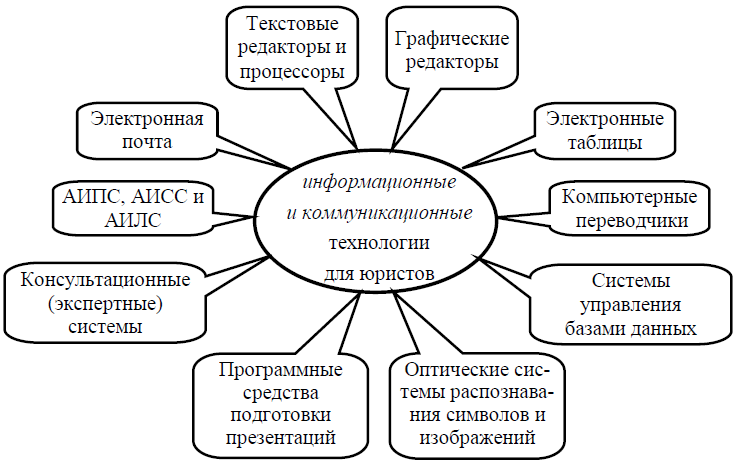 С помощью информационных технологий правовые органы могут
решать следующие классы задач:
1) обработка данных с помощью математических вычислений (статистические показатели расследования преступлений, обработка анкет);
2) логические задачи (логические рассуждения, позволяющие оце-нить истинность некоторого утверждения на основе данных);
3) набор, редактирование и форматирование текста;
4) создание и обработка графических изображений, в том числе сканированных;
5) создание баз данных и работа с ними;
6) перевод иностранного текста;
7) связи и коммуникации;
8) проведение некоторых видов экспертиз;
9) поддержка принятия решений;
10) создание презентаций.
2. Основные типы специализированных информационных технологий, используемых в юридической деятельности.

К основным компьютерным технологиям, используемым сегодня правовыми органами и организациями, относятся различные автоматизированные информационные системы (АИС):
автоматизированные системы обработки данных (АСОД);
автоматизированные информационно-поисковые системы (АИПС);
автоматизированные информационно-справочные системы (АИСС);
автоматизированные рабочие места (АРМ);
автоматизированные системы управления (АСУ);
экспертные системы (ЭС) или системы поддержки принятия решений.

Автоматизированная система – система, состоящая из персонала и комплекса средств автоматизации его деятельности, реализующая информационную  технологию выполнения установленных функций.
АИС (Банк данных) — это совокупность структурированных данных (база данных) и комплекса аппаратно-программных средств для хранения данных и манипулирования ими (рис. 2).






Рис.2 Состав банка данных



















Рис. 2. Состав банка данных
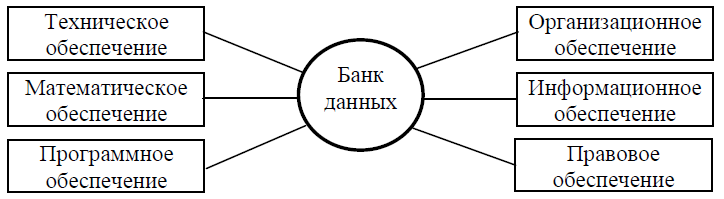 Сердцевиной любой информационной системы, в том числе правовой, являются базы и банки данных.
Автоматизированные системы обработки данных предназначены для решения хорошо структурированных задач, по которым имеются входные данные, известны алгоритмы и стандартные процедуры обработки данных, т.е. для выполнения относительно несложных, стандартных операций с данными. 
АСОД применяются для автоматизации повторяющихся рутинных операций персонала невысокой квалификации. Как самостоятельные информационные системы АСОД в настоящее время практически не используются, однако они являются обязательными элементами большинства сложных систем, таких, как АИСС, АРМ, АСУ. В частности, ОВД АСОД используются для статистической обработки информации по заданным формам отчётности.
Автоматизированные информационно-поисковые системы используются для накопления и систематической корректировки больших массивов информации о лицах, фактах и предметах, представляющих интерес, и выдачи необходимой оперативно-розыскной и справочной информации. АИПС позволяют создавать комбинационные запросы.

Автоматизированные информационно-справочные системы – это системы, работающие в интерактивном режиме и обеспечивающие пользователей сведениями справочного характера. АИСС позволяют вводить, систематизировать, хранить информацию, выдавать справки по запросам пользователей без сложного преобразования данных.

АИПС имеют возможности по точной обработке и поиску справочной информации. Например, в справочных правовых системах ГАРАНТ, Консультант Плюс и др. можно найти необходимую информацию из актов федерального и регионального законодательства, судебной практики, консультационных материалов, юридических журналов, книг, учебников, толкового словаря.
Автоматизированные рабочие места – это индивидуальный комплекс технических, программных, математических и организационных средств, предназначенных для решения конкретных задач конкретного пользователя на конкретном рабочем месте.
 В состав АРМ входят, как правило, персональный компьютер, принтер, сканер, другие устройства, а также необходимые прикладные программы.

В качестве примера современных информационных технологий автоматизации офиса можно привести электронную почту, текстовые процессоры, электронные таблицы, телеконференции, редакторы презентаций, системы управления базами данных и многие др. При этом вся информация собирается и обрабатывается именно на конкретном рабочем месте.
В качестве примера специализированных АРМ можно привести «АРМ следователя (дознавателя)», «Аргус-Следователь», «АРМ Юриста» и др.
Специализированный АРМ представляет собой комплекс технических и программных средств для автоматизации профессиональной деятельности и спроектирован как совокупность взаимосвязанных подсистем, каждая из которых может функционировать самостоятельно. Как правило, кроме прочих функций, юридические АРМы позволяют выполнять статистическую обработку информации и подготавливать отчёты.
Автоматизированные системы управления – это комплекс программных и технических средств, предназначенных для автоматизации управления различными объектами. Основная функция АСУ – обеспечение руководства информацией. На практике АСУ реализуются в виде совокупности, связанных между собой АРМ.
В качестве примера АСУ ОВД можно привести АСУ «Дежурная часть» (АСУ ДЧ), предназначенную для автоматизации управления силами и средствами подразделений и служб ОВД в процессе оперативного реагирования на преступления и правонарушения.
Экспертные системы – это новый класс АИС, основанных на искусственном интеллекте и представляющих собой симбиоз автоматизированных информационных систем. 
ЭС состоят из базы знаний, набора правил и механизма вывода и позволяют на основании правил и предоставляемых пользователем фактов распознать ситуацию, поставить диагноз, сформулировать решение или дать рекомендацию для выбора действий. Их ещё называют системами поддержки принятия решений (СППР). Например, экспертная система LRS предназначена для помощи юристам в поиске информации о судебных решениях и правовых актах в области оборотных кредитно-денежных документов. 
Всё большее применение в правоохранительной деятельности находят также компьютерные системы обработки изображений (например, Adobe Photoshop), автоматизированные оптические системы распознавания символов (ОСР).
 Так как при оформлении процессуальных документов следователям часто приходится работать с различными изображениями, это могут быть рисунки, иллюстрации, фотографии, поверхностные следы и т.п. Не всегда качество поступающих к следователю изображений бывает хорошим, позволяющим воспринять имеющуюся на них информацию. Использование следователем необходимых информационных технологий может помочь не только повысить качество полученного материала (например, убрать «грязь» с изображения, высветлить или затемнить его или отдельные элементы, восстановить контуры и др.), но и свободнее использовать его копию в процессе расследования престу-пления и приобщить её к процессуальным документам.
ЛЕКЦИЯ 3. КОМПЬЮТЕРНЫЕ КОНСУЛЬТАЦИОННЫЕ ЮРИДИЧЕСКИЕ СЛУЖБЫ, ИХ РАЗРАБОТКА
Платные юридические услуги в качестве различных видов деятельности юридических и физических лиц в настоящее время являются самым трудным и запутанным вопросом о юридической помощи, так как фактически на данный момент не существует законодательства о таких формах помощи.
Более того, в 1998 году было отменено и правило о лицензировании деятельности организаций по оказанию платных юридических услуг, т.е. в Федеральном законе «О лицензировании отдельных видов деятельности» от 8 августа 2001 г. № 128-ФЗ уже не предусмотрено лицензирование платных юридических услуг.
В связи с этим различные правовые фирмы регулярно пополняют городской рынок правовых услуг. Сегодня в рекламных целях актуально оказание безвозмездных услуг, особенно часто бесплатная консультация юриста оказывается on-line, например, сайт uristprofi.ru.
Согласно Законопроекту «Об оказании квалифицированной юридической помощи», любые виды юридических услуг, начиная от консультаций и заканчивая представительством в судах, будут вправе оказывать только лица, имеющие статус адвоката, нотариуса и патентные поверенные. Штатным юристам госучреждений и компаний разрешено будет оказывать юридическую помощь в судах только своему работодателю. Более того, иностранные адвокаты смогут заниматься исключительно вопросами международного права. Таким образом, частнопрактикующие юристы и юридические фирмы лишаются права оказывать юридическую помощь гражданам и организациям.
Пункт 2 статьи 24 Федерального закона от 31 мая 2002 г. № 63-Ф3 «Об адвокатской деятельности и адвокатуре в Российской Федерации» гласит: «Юридическая консультация является некоммерческой организацией, созданной в форме учреждения.
Вопросы создания, реорганизации, преобразования, ликвидации и деятельности юридической консультации регулируются Гражданским кодексом Российской Федерации, Федеральным законом «О некоммерческих организациях» и настоящим Федеральным законом».
Каждая компьютерная консультационная юридическая служба (ККЮС) может существовать либо как отдельная организация (юридическая компания), либо в составе предприятия (юридический отдел).
Юридическая помощь оказывается в виде консультаций и разъяснения действующего законодательства, возможно оказание услуг по составлению документов правового характера. Востребованность деятельности ККЮС в значительной степени объясняется доступностью, качеством, своевременностью и быстротой юридической помощи, оказываемой гражданам.
Рассмотрим работу юридической службы на примере студенческого бюро по оказанию бесплатной помощи населению. 
Помощь оказывается:
в виде консультаций по нормативно-законодательной базе – поиск нужных нормативных актов (законов, писем, приказов и т.д.) на существование (существует ли такой нормативный акт), предоставление клиенту текста нормативного акта, а также комментария к нему, как собственного, так и других лиц; 
в виде подготовки необходимых документов.

Информационную модель, отражающую все операции, можно представить в виде схемы данных .

Основными работами при консультациях данного типа являются:
1. Приём и регистрация заявок на консультацию.
2. Формирование и выдача ответа.
3. Формирование и выдача необходимого документа.
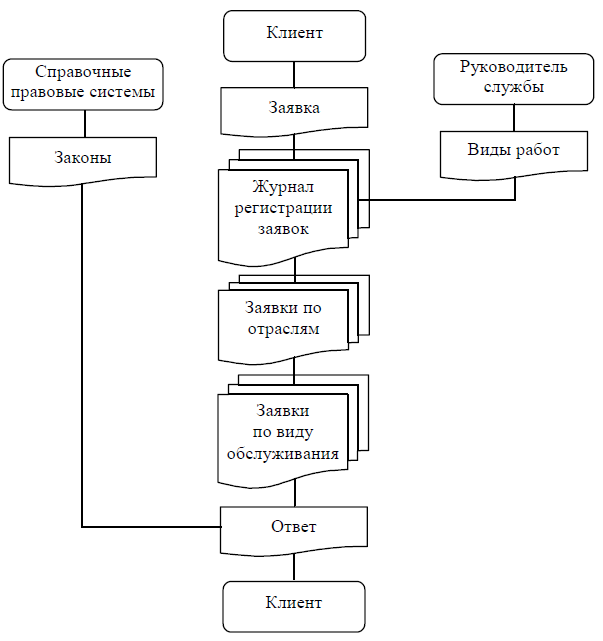 Схема данных оказания консультационных услуг
При этом требуется учитывать следующие требования:
обеспечение достоверности обрабатываемой информации;
решение задач в установленные сроки;
обеспечение минимальных трудовых затрат на обработку данных.

Эти требования могут быть выполнены за счёт нескольких факторов:
сокращение числа операций, особенно ручных;
разработка системы жёсткого контроля вводимой информации;
снижение объёма обрабатываемых данных за счёт ведения справочников.
В настоящее время самым эффективным инструментом, повышающим производительность труда в процессе работы с информацией, удовлетворяющим всем перечисленным требованиям, является компьютерная техника и необходимые информационные технологии.
Постановка задачи 
Исходя из объекта исследования, формируется следующая постановка задачи.
Необходимо создать автоматизированное рабочее место (АРМ) юриста по оказанию консультационных услуг клиентам с использованием компьютера.
Обобщённая модель задачи может быть предоставлена следующим образом: клиент обращается к юристу, согласно документу (заявке), текст которой заносится в базу данных и обрабатывается, клиент получает ответ .
Для создания АРМа юриста необходимо:
разработать формы документов (входных, выходных, нормативно- справочных);
обосновать и выбрать новую информационную технологию, т.е. комплекс технических средств, информационное и программное обеспечение.
К входной информации относится заявка.
К нормативно-справочной относятся справочник клиентов, справочник видов работ, справочник юристов, справочник сроков выполнения работ и справочник отраслей права, и, собственно, сами нормы права.
К выходной информации относится ответ юриста, который может быть фактографическим или документарным, с комментариями юриста или без комментариев, счёт за оказанные услуги, каталог ответов и архив.
Существует несколько способов регистрации первичной информации:
- документальный;
- документальный с регистрацией на машинном носителе;
автоматический.
Для АРМ специалиста компьютерной консультационной юридической фирмы целесообразно использовать второй способ регистрации ин- формации.
Одно из важных требований к информационному обеспечению – достоверность данных информационной базы.
Необходимая достоверность данных в информационных базах обеспечивается высокой степенью контроля на всех стадиях работы с данными.
Контроль информации пользователем при ручном вводе данных в систему представляет собой:
контроль корректности вводимых данных;
контроль данных на наличие обязательных параметров;
 контроль форматов вводимых данных и т.п.
Контроль данных в БД осуществляется с помощью встроенных средств систем управления базами данных (проверок ссылочной целостности, формирования ключей, индексов, пустых столбцов и т.п.).
Выбор ПО
Под программным обеспечением следует понимать совокупность программ, обеспечивающих функционирование вычислительной системы (системное программное обеспечение), и также программ, предназначенных для решения конкретных задач пользователя (прикладное программное обеспечение).
К выбираемому программному обеспечению в данном случае относятся операционная система (ОС), среда программирования, например, система управления базами данных и необходимые офисные прикладные программы.

Чтобы выбрать оптимальную для решения данной задачи операционную систему, рассмотрим характеристики некоторых из них:
Таблица 1. Сравнительные характеристики некоторых операционных систем
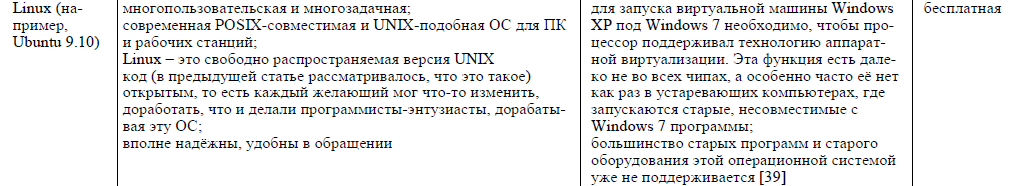 Таблица 2. Характеристики некоторых систем управления базами данных
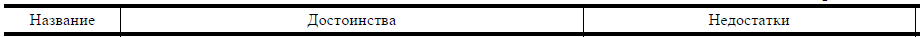 Следует указать, что наиболее используемыми пользовательскими системами сегодня являются системы Microsoft Windows, на них работает большинство офисных персональных компьютеров.
В качестве среды программирования выбирается СУБД. Это более удобно для программиста, чем использование универсальных алгоритмических языков, так как СУБД имеют специальные средства работы с файлами баз данных и записями. Как правило, выбор СУБД зависит не столько от её функциональных возможностей (так как сравнение даже двух различных систем является трудоёмкой задачей), сколько от набора приложений, с которыми она будет взаимодействовать, стоимости лицензии, масштаба решаемых задач. Немалую роль здесь играет и рекламная раскрутка компании производителя СУБД.
На основании данных табл. 2, из соображений экономии, того, что в большинстве организаций используют лицензированные пакеты Microsoft Office в которые входит СУБД Access, возможностей которого достаточно для решаемых в компьютерной консультационной юридической службе задач, в качестве среды программирования для разрабатываемого АРМ предлагаем выбрать СУБД Access.
В качестве прикладного пользовательского обеспечения будут использоваться:
текстовый процессор Microsoft Office Word;
справочные правовые системы Гарант и КонсультантПлюс. 

Эти системы очень хорошо зарекомендовали себя на рынке услуг и пользуются спросом как у профессионалов, так и у начинающих.
Проектная часть
Схема данных консультирования и её описание. 
Схема данных или информационная модель задачи отображает путь данных при решении задачи, определяет этапы обработки данных, применяемые носители данных.
Схема данных включает:
- символы данных (символы данных могут также указывать вид
носителя данных);
- символы процесса, который следует выполнить над данными (символы процесса могут также указывать функции, выполняемые вычислительной машиной);
- символы линий, указывающие потоки данных между процессами и(или) носителями данных;
- специальные символы, используемые для облегчения написания и
чтения схемы.

Символы данных предшествуют и следуют за символами процесса.
Схема данных начинается и заканчивается символами данных.
Схема данных процесса юридической консультации
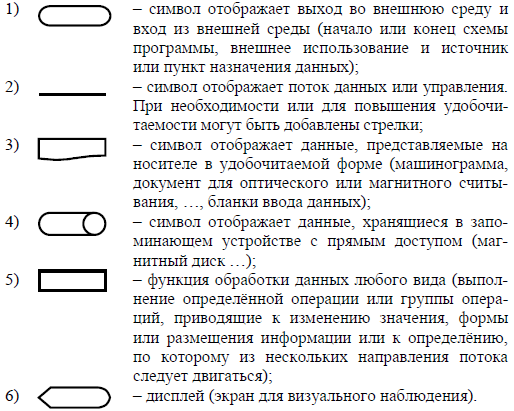 АРМ компьютерной консультационной юридической службы позволяет вести архивы заявок клиентов и ответов сотрудников службы. Такая возможность облегчает работу юристов-консультантов в случае обращения за консультацией по ранее рассматриваемому вопросу.
Заявка клиента юридической консультации
ЛЕКЦИЯ 4. 
«ПЕРСПЕКТИВНЫЕ ИНФОРМАЦИОННЫЕ И КОММУНИКАЦИОННЫЕ ТЕХНОЛОГИИ В ЮРИСПРУДЕНЦИИ»
1. КОМПЬЮТЕРНЫЕ ПЕРЕВОДЧИКИ
Наиболее известными системами компьютерного перевода, востребованными корпоративными клиентами и частными пользователями, считаются Stylus, Promt, Сократ.
Программа для перевода текстов Stylus (Стайлус) разработана отечественной фирмой PROMT (ПроетМТ) в 90-е годы ХХ в.
Сегодня системы перевода и словари PROMT – это развитие технологий, заложенных в систему Stylus. Они обеспечивают перевод для 26 языковых направлений, поддерживая 8 европейских языков: английский, русский, немецкий, французский, испанский, португальский, итальянский и литовский. С программами PROMT можно быстро получить перевод любого объёма – от одного слова до целого текста.
PROMT выгодно отличается от конкурирующих пакетов тем, что предоставляет в распоряжение пользователя полностью интегрированную среду перевода, выполненную с применением самых современных средств организации пользовательского интерфейса.
Например, PROMT Professional 9.0 позволяет быстро и качественно перевести документ, сайт или сообщение, а также создавать и объединять корпоративные базы переведённых текстов, что удобно при работе с типовыми документами – например, договорами или инструкциями.
Кроме того, в переводчики PROMT входят такие полезные утилиты как: File Translator (программа пакетного перевода в фоновом режиме не-скольких выбранных пользователем файлов), QTrans (простая программа «мгновенного» перевода текста, находящегося в буфере обмена) и Web- View. Предусмотрены также возможности встраивания средств перевода PROMT в приложениях Microsoft Office 2000 – 2010 (Word, Excel, Outlook, PowerPoint) и Adobe (Adobe Acrobat, Adobe Professional); для перевода web-ресурсов в браузерах Internet Explorer и Mozilla Firefox; для перевода сообщений в ICQ, Skype, QIP, MSN Messenger для работы с текстами, содержащими специализированную или отраслевую лексику и термин.
К достоинствам системы следует отнести возможность подключения различных специализированных словарей и словарей пользователя, позволяющих значительно повысить качество перевода текстов одной тематики.
На рисунке представлено рабочее окно программы PROMT Editor, структура которого аналогична другим программным приложения Windows. Существенное отличие составляет лишь рабочая область окна, разделённая в переводчике изначально на две части. В одной части окна, в данном случае левой, располагается исходный текст, в другой (правой)  - итоговый, т.е. перевод.
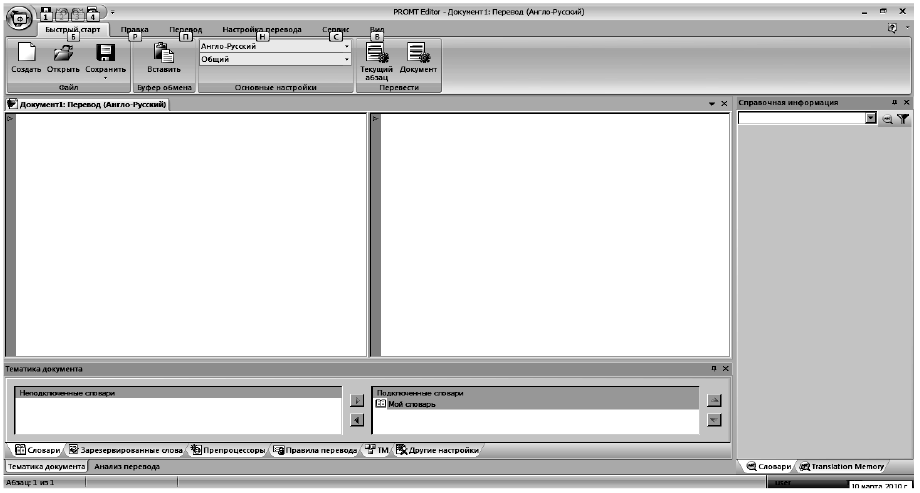 Переводчик позволяет перевести выделенный фрагмент текста (несколько абзацев), абзац, весь текст (см. команды меню Перевод или кнопки-команды стандартной панели инструментов). Одно слово, фразу, предложение можно перевести с помощью зависания мышки на выделенном фрагменте.
Перевод можно сохранить как самостоятельный файл, распечатать или вставить через Буфер обмена в другое приложение Windows, например, Word.
Загрузка переводчика и его закрытие выполняются аналогично другим программам пакета MS Office.
Сразу после загрузки программа предлагает выбрать язык перевода.
В настоящее время компания PROMT разрабатывает программные продукты, удовлетворяющие различным пользователям – от специалистов, плохо владеющих иностранными языками до профессиональных переводчиков.
«Сократ» – это многоплатформенная система компьютерного перевода с английского, немецкого, французского языков на русский и наоборот, предназначенная как для корпоративной работы в локальных сетях, сетях Интранет и Интернет, так и для персонального применения дома и на работе. «Сократ» – это семейство программных продуктов, разработанных компанией «Арсеналъ» и предназначенных как для пользователя профессионала, работающего с большим объёмом информации, так и для рядового пользователя, которому достаточно получить быстрый перевод файлов на иностранных языках
2. ОПТИЧЕСКИЕ СИСТЕМЫ РАСПОЗНАВАНИЯ
Специалисты юриспруденции очень часто сталкиваются с проблемой преобразования документов и изображений из бумажной формы в электронную. Однако процедура ввода информации вручную отнимает много времени и чревата ошибками. Кроме того, вручную можно вводить только тексты, но не изображения. Выходом из положения является сканер –прибор, позволяющий с помощью специальной программы вводить в компьютер как изображения, так и текстовые документы.
Сканеры считывают с бумаги, плёнки или иных твёрдых носителей «аналоговые» тексты или изображения и преобразуют их в цифровой формат. Сегодня они используются практически везде: и в крупных организациях, и дома. Насколько широка сфера применения сканеров, настолько много их разновидностей. Цена сканера может составлять от нескольких десятков долларов до десятков тысяч, оптическое разрешение  – от 100 до 11 000 точек на дюйм (на английском dpi, dot per inch), а скорость сканирования – от 1–2 до 80 с./мин. Для выполнения тех или иных конкретных задач пригодна не каждая модель.
Как правило, функциональные возможности сканера определяются совокупностью его технических параметров: конструктивным типом, форматом, разрешением, глубиной цвета, диапазоном оптических плотностей и т.д.
Существуют следующие конструкции сканеров: ручные, листопротяжные, планшетные, барабанные, сканеры штрих-кодов. У каждой конструкции есть свои достоинства и свои недостатки.
Ручные сканеры – обычные или самодвижущиеся – обрабатывают полосы документа шириной около 10 см и представляют интерес прежде всего для владельцев мобильных ПК. Из всех видов сканеров ручной – самый недорогой и иногда самый удобный. Его можно использовать отдельно от компьютера, все отсканированные изображения сохраняются на карте памяти. К достоинствам ручных сканеров можно отнести мобильность, компактность, самодостаточность. К недостаткам – низкое качество получаемых изображений и возможность перекоса при сканировании.
В листопротяжном сканере, как в факсимильном аппарате, страницы документа при считывании пропускаются через специальную щель с помощью направляющих роликов (последние зачастую становятся причиной перекоса изображения при вводе). Таким образом, сканеры этого типа непригодны для ввода данных непосредственно из журналов или книг. В целом, возможности применения листопротяжных сканеров ограничены, поэтому их доля на массовом рынке неуклонно снижается.
Планшетные сканеры более распространены на рынке, чем другие типы сканеров и имеют ряд преимуществ по объёму применения, т.е. более универсальны. 
Они напоминают верхнюю часть копировального аппарата: оригинал – либо бумажный документ, либо плоский предмет  кладут на специальное стекло, под которым перемещается каретка с оптикой и аналого-цифровым преобразователем (АЦП). Существуют также планшетные сканеры, в которых перемещается стекло с оригиналом, а оптика и АПЦ остаются неподвижными, этим достигается более высокое качество сканирования. 
Обычно планшетный сканер считывает оригинал, освещая его снизу, с позиции преобразователя. Чтобы сканировать чёткое изображение с плёнки или диапозитива, нужно обеспечивать подсветку оригиналов как бы сзади. Для этого и служит слайдовая приставка, представляющая собой лампу, которая перемещается синхронно со сканирующей кареткой и имеет определённую цветовую температуру . 
Популярность планшетных сканеров определяется их свойствами, среди которых следует выделить достаточно высокое качества изображения; удобство в использовании; приемлемая цена.
Барабанные сканеры, по светочувствительности значительно превосходящие потребительские планшетные устройства, применяются чаще всего в полиграфии, где требуется высококачественное воспроизведение профессиональных фотоснимков. Разрешение таких сканеров обычно составляет 8000 – 11 000 точек на дюйм и более. Этот прибор – самый профессиональный из всех видов сканеров. 
В домашних условиях получить сканирование такого уровня невозможно, так как барабанные сканеры имеют большие габариты и стоимость. В барабанных сканерах оригиналы размещаются на внутренней или внешней (в зависимости от модели) стороне прозрачного цилиндра, который называется барабаном. 
Чем больше барабан, тем больше площадь его поверхности, на которую монтируется оригинал, и соответственно, тем больше максимальная область сканирования. После монтажа оригинала барабан приводится в движение. За один его оборот считывается одна линия пикселей, так что процесс сканирования очень напоминает работу токарно-винторезного станка. Проходящий через слайд (или отражённый от непрозрачного оригинала) узкий луч света, который создаётся мощным лазером, с помощью системы зеркал попадает на ФЭУ (фотоэлектронный умножитель), где оцифровывается.
Сканеры для штрих-кодов используются обычно в супермаркетах при оплате на кассе покупки. Это небольшой, похожий на лазерный пистолет сканер.
Однако чтобы осуществить процесс сканирования, нужна специальная программа, поддерживающая сканер, которая называется оптической системой распознавания, так как «считанный» сканером документ компьютер воспринимает как изображение (графику), в котором ничего нельзя исправить. Чтобы работать с отсканированным документом, т.е. иметь возможность редактировать текст, полученное изображение следует распознать. Сегодня таких программ достаточно много, например, Tesseract, ABBYY PDF Transformer, ABBYY FineReader, Cuneiform, PictureScan и др.
Tesseract – это свободная программа для распознавания текстов. Поддержка языков (включая русский) осуществляется с помощью дополнительных модулей.
ABBYY PDF Transformer 2.0 – универсальный инструмент для работы с PDF-файлами. Он не только преобразует PDF-файлы в привычные,  удобные для редактирования форматы – Microsoft Word, Excel, HTML и TXT, но также позволяет создавать PDF прямо из приложений Microsoft Office одним щелчком мыши. Кроме того, программа позволяет создавать PDF-документы практически из любого приложения, поддерживающего вывод документа на печать.
ABBYY FineReader 9.0 Professional Edition – интеллектуальная система оптического распознавания, которая позволяет быстро и точно переводить бумажные документы, цифровые фотографии документов и PDF-файлы в электронный вид. Обладает хорошей точностью распознавания. При распознавании ABBYY FineReader полностью сохраняет оформление документа: иллюстрации, картинки, списки и т.д. Полученные результаты можно исправлять в программах Microsoft Office, сохранять в разных форматах, отправлять по электронной почте и публиковать в Интернете. В программу встроено множество шрифтов для распознавания многоязычных текстов. В FineReaderе возможна пакетная обработка документа, облегчающая работу с многостраничными документами. Такие функции, как «распознать», «повернуть изображение», «очистка изображения», «сохранить» можно применять ко всему пакету в целом. Пиктограммы позволяют контролировать процесс пакетной обработки документов. Можно даже добавлять свои комментарии к обрабатываемым страницам. Результаты распознавания сохранятся в файл или экспортируются пользователем во внешнее приложение. FineReader выполняет проверку орфографии, распознает любой тип шрифта, кроме рукописного и декоративного, данные типы шрифта процессор воспринимает как рисунок.
Рабочая область окна программы поделена на четыре части: окно пакета, окно изображения, окно распознанного документа и окно крупного плана изображения:













Рабочее окно системы FineReader
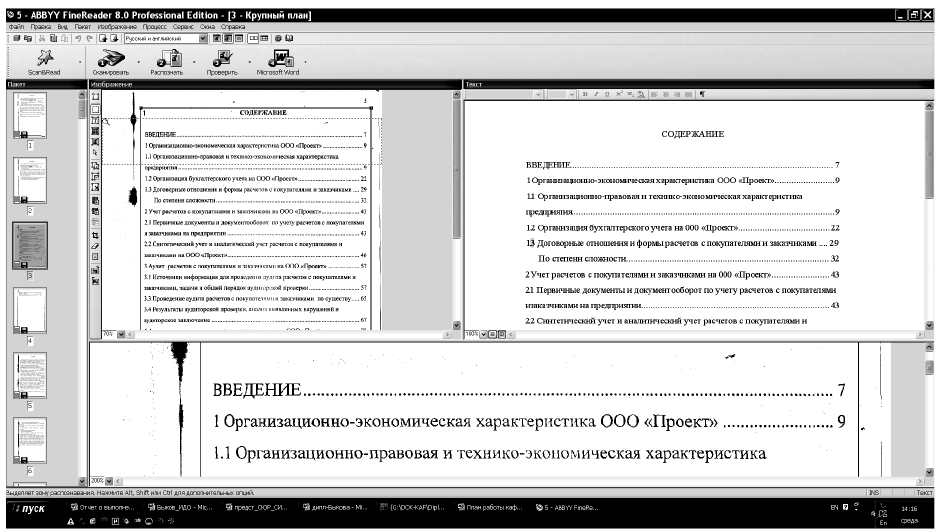 После того как документ отсканирован, он в виде эскиза отражается в окне пакета (расположено в левой части экрана) и в виде картинки в окне изображения. Чтобы с документом можно было работать – исправлять, дополнять, необходимо применить команду «Распознать». Распознанный документ помещается программой в отдельное окно. Как правило, в нижней части окна располагается крупный план изображения, необходимый для проверки плохо распознанных символов. Удалить документ (или весь пакет) можно только из окна пакета.
3. КОМПЬЮТЕРНЫЕ СЕТИ: ЛОКАЛЬНЫЕ, ГЛОБАЛЬНАЯ СЕТЬ ИНТЕРНЕТ
! Изучаем самостоятельно

Вопросы:
Состав и топология ЛВС.
Физическая передающая среда ЛВС и методы доступа к ней.
Примеры сетей, их характеристика.
Примеры и свойства сетевых протоколов.
Интернет как иерархия сетей. Способы подключения к Интернету.
Адресация в сети Интернет.
Служба сети Интернет – электронная почта.
Служба сети Интернет – система файловых архивов FTP.
Служба сети Интернет – WWW.
Поиск информации в Интернете
Лекция № 5 ЮРИДИЧЕСКИЕ ИНФОРМАЦИОННО-ПОИСКОВЫЕ СИСТЕМЫ
На сегодняшний день в России существует множество справочно-правовых систем. Наиболее известными из них являются.
Государственные системы:
эталонный банк правовых актов высших органов государственной власти «Собрание законодательства Российской Федерации» и «Бюллетень нормативных актов федеральных органов исполнительной власти» в машиночитаемом виде, созданные и поддерживаемые научно- техническим центром правовой информации «Система» Федеральной службы охраны Российской Федерации;
2) база данных «Эталон Плюс», разработанная научным центром правовой информации при Министерстве юстиции Российской Федерации. Представляет собой полнотекстовую базу данных по действующему российскому законодательству.  В систему входят тексты действующих нормативных актов в контрольном состоянии, среди них:
 законы и постановления Федерального Собрания Российской Федерации,
указы и распоряжения Президента Российской Федерации,
 постановления и распоряжения Правительства Российской Федерации,
нормативные акты федеральных органов исполнительной власти,
международные договоры и соглашения, а также другие нормативные акты межгосударственного характера,
действующие нормативные акты бывшего СССР.
Федеральное законодательство включает нормативные акты высшего представительного и законодательного органа Российской Федерации, Президента Российской Федерации, Правительства Российской Федерации, федеральных органов исполнительной власти, актов межгосударственного характера Содружества Независимых Государств, бывшего СССР, законодательные акты субъектов Российской Федерации. Кроме того, в программном комплексе «Эталон Плюс» имеется законодательство Москвы и Московской области;
3) информационно-правовая система (ИПС) «Законодательство России». ИПС «Законодательство России» является элементом Государственной системы правовой информации, создаваемой в рамках реализации государственной политики в области правовой информатизации Российской Федерации (Указ Президента Российской Федерации от 7 августа
2004 г. № 1013).
Система предназначена для:
ведения государственного информационно-правового фонда (ГИПФ), включающего в себя федеральное, региональное и тематическое законодательство, судебную и арбитражную практику, международные
договоры, Своды законов СССР, РСФСР и Российской Империи;
обеспечения доступа к ГИПФ;
формирования, обработки, хранения и доступа к текстам и графическим фрагментам правовых актов;
автоматизированной поддержки юридической обработки правовой информации, развития средств поиска документов.
Коммерческие системы:

база данных «1С:Эталон» компании 1С (http://www.1c.ru/rus/products/1c/dbases/etalon.htm). База данных «1С:Эталон» – это полное законодательство России представляет собой фонд правовых актов Министерства юстиции Российской Федерации, предназначенный для специалистов органов власти, юристов, руководителей предприятий и широких слоёв населения. 
«1С:Эталон» содержит действующие нормативные акты бывшего СССР; законы и постановления Федерального Собрания Российской Федерации; указы и распоряжения Президента Российской Федерации; постановления и распоряжения Правительства Российской Федерации; нормативные акты федеральных органов исполнительной власти; международные договоры и соглашения, а также другие нормативные документы межгосударственного характера; арбитражная и судебная практика.
В системе содержатся документы по общероссийскому законодательству; по Москве и Московской области; документы субъектов федерации, прошедшие экспертизу в Минюсте Российской Федерации;
2) юридическая справочная информационная система «АРМ-юрист» агентства «Intralex»;
3) справочная правовая система «Гарант», разработанная компанией «Гарант». В гипертекстовом информационном банке системы «Гарант» содержатся федеральные и региональные правовые акты, судебная практика, комментарии ведущих специалистов в области права, международные соглашения, проекты законов, формы правовых документов, материалы известных профессиональных изданий, монографии по юриспруденции, банк регионального законодательства. К одному из достоинств системы можно отнести функцию «Базовый поиск», позволяющую быстро найти необходимый документ, заполнив только одну строку. В системе можно получить доступ к любому нормативному документу в действующей редакции и в предыдущих (функция «Машина времени»).
Все изменения в законодательстве оперативно вносятся в систему.
Помимо офисного варианта поставки имеется и Интернет-версия системы Гарант (http://www.garant.ru/), обеспечивающая доступ к правовой информации с любого персонального компьютера, подключённого к сети Интернет. Интернет-версия системы содержит базовые документы, регулирующие правовые основы российской законодательной системы: Конституцию Российской Федерации, кодексы, действующие федеральные законы, постановления, указы, приказы, распоряжения, а также другие нормативные документы из различных областей законодательства.
Пакет включает в себя более 27 000 полных правовых текстов. Система работает круглосуточно, без выходных.
С помощью Интернет-версии системы в любой момент можно получить актуальную, точную информацию, так как документы в системе Гарант обновляются ежедневно;
4) информационная правовая система (ИПС) «Кодекс» (консорциум «Кодекс» http://www.kodeks.ru) – офисная- и Интернет-версия. Интернет-версия – это ежедневные обзоры законодательства Российской Федерации и судебной практики, информация о новых проектах законов. Нормативы и стандарты по отраслям. Комментарии и консультации юристов. Офисная версия ИПС «Кодекс» предоставляет пользователю информацию по законодательству, судебной практике, нормам, правилам, стандартам России. В системе имеется возможность введения запроса в произвольной форме. При этом система сама подбирает наиболее подходящие документы и выводит их в порядке от наибольшего соответствия к наименьшему.
Информационные разделы ИПС «Кодекс» сгруппированы для удобства поиска по видам правовой информации:
- законодательство (разделы с актами международного права, национального и регионального законодательства);
- судебная и иная правоприменительная практика;
- комментарии, консультации;
образцы документов и формы отчётности;
- нормы, правила, стандарты (разделы, включающие нормативно-технические документы, правила пожарной безопасности, санитарные нормы и правила, нормы охраны труда), другие обязательны при осуществлении определённых видов деятельности (строительство, топливно-энергетический комплекс, торговля и т.п.);
- справочная информация;
- электронные издания;
5) справочно-правовые системы «КонсультантПлюс», разработка общества «КонсультантПлюс» (офисная- и Интернет-версия). Все документы, хранящиеся в офисной версии системы «КонсультантПлюс», поддерживаются в актуальном состоянии и полностью соответствуют оригиналам по содержанию и оформлению. Буквально за несколько секунд можно получить доступ к любому нормативному документу в действующей редакции (и, при необходимости, в предыдущих). Все изменения в законодательстве оперативно вносятся в систему.
Информационный банк системы содержит: законодательство; судебную практику; финансовые и кадровые консультации; комментарии законодательства; формы документов; законопроекты; международные правовые акты; прессу и книги и т.п.
Интернет-версия системы КонсультантПлюс содержит законы Российской Федерации, указы Президента Российской Федерации, постановления и распоряжения Правительства Российской Федерации и другие нормативные документы в бесплатном доступе. Поступление новых документов выполняется ежедневно.
Компьютерная справочная правовая система КонсультантПлюс (СПС К+) объединяет три составные части, которые взаимно дополняют друг друга. Это:
сам массив правовой информации в специально обработанном виде, позволяющем специалистам эффективно работать с этой информацией (производить поиск конкретных документов или их фрагментов, анализировать их и выводить информацию на печать); 
программные технологии для быстрого поиска нужных документов и их изучения; 
сервисное обслуживание пользователя СПС. 
СПС К+ предоставляет информационные услуги, а окончательные решения по юридическим вопросам пользователь должен принимать самостоятельно. 
СПС К+ - это средство массовой информации, но не официальный источник публикации, что надо учитывать при обращении в официальные органы; в то же время СПС К+ содержит информацию о том, где официально опубликован тот или иной нормативный документ, что позволяет пользователю при необходимости быстро найти официальный источник.
СПС К+ занимает лидирующее положение на рынке справочных правовых систем, которое она завоевала благодаря надежности во всем: в информации, технологиях, сервисе. Система КонсультантПлюс постоянно развивается: ежегодно появляются новые возможности, которые повышают эффективность работы специалистов. Например, появился сайт edu.consultant.ru для студентов и преподавателей, который позволит больше узнать о сотрудничестве компании "Консультант Плюс" с учебными заведениями и библиотеками. 
Надежность программных технологий КонсультантПлюс неоднократно подтверждалась сертификатами Microsoft на совместимость с операционными системами Windows. Высокий уровень качества проектирования, разработки и обслуживания СПС К+ также подтвержден сертификатом. 
Справочно-правовая система КонсультантПлюс обеспечивает доступ к самым разным типам правовой информации: от нормативных актов, материалов судебной практики, комментариев к документам, законопроектов, финансовых консультаций, схем отражения операций в бухучете до бланков отчетности и узкоспециальных документов.
Для удобства поиска информации все документы содержатся в Едином информационном массиве КонсультантПлюс (ЕИМ). Это позволяет проводить поиск нужных документов, не заботясь о том, к какому типу информации они относятся, создавать собственные подборки документов, относящихся к разным типам правовой информации. Документы каждого типа имеют свои специфические особенности, поэтому для удобства работы с информацией весь ЕИМ разбит на десять разделов, каждый из которых содержит один или несколько близких по содержанию информационных банков (ИБ).